Kebijakan Nasional terkait Perawatan Paliatif
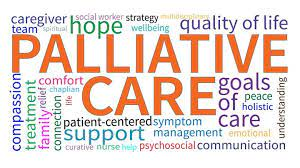 Oleh : 
Eva Nurlina Aprilia, M.Kep.,Ns.,Sp.Kep.Kom
KEBIJAKAN NASIONAL TERKAIT  KEPERAWATAN PALIATIF
LANDASAN	HUKUM	TENTANG	KEBIJAKAN	NASIONAL
KEPUTUSAN  INDONESIA
MENTERI	KESEHATAN	REPUBLIK
NOMOR	:	812/Menkes/SK/VII/2007
TENTANG KEBIJAKAN PERAWATAN PALIATIF MENTERI  KESEHATAN REPUBLIK INDONESIA
PADA POIN	“MENIMBANG”
Bahwa kasus penyakit yang belum dapat  disembuhkan semakin meningkat jumlahnya baik  pada pasien dewasa maupun anak;
Bahwa dalam rangka meningkatkan kualitas  pelayanan kesehatan bagi pasien dengan penyakit  yang belum dapat disembuhkan selain dengan  perawatan kuratif dan rehabilitatif juga diperlukan  perawatan paliatif bagi pasien dengan stadium  terminal;
Bahwa sesuai dengan pertimbangan butir a dan b di  atas, perlu adanya Keputusan Menteri Kesehatan  tentang Kebijakan Perawatan Paliatif.
TUJUAN DAN SASARAN  KEBIJAKAN
Tujuan kebijakan Tujuan umum:
dan	arahan	bagi
Sebagai	payung	hukum  perawatan paliatif di Indonesia
Tujuan khusus:
Terlaksananya perawatan paliatif yang bermutu  sesuai standar yang berlaku di seluruh Indonesia  Tersusunnya	pedoman-pedoman  Pelaksanaan/juklak perawatan paliatif. Tersedianya  tenaga medis dan non medis yang terlatih.  Tersedianya sarana dan prasarana yang  diperlukan.
Sasaran Kebijakan Pelayanan  Paliatif
Seluruh pasien (dewasa dan anak) dan anggota keluarga,  lingkungan yang memerlukan perawatan paliatif di mana  pun pasien berada di seluruh Indonesia.
Pelaksana perawatan paliatif : dokter, perawat, tenaga  kesehatan lainnya dan tenaga terkait lainnya. Institusi-  institusi terkait, misalnya:
▫Dinas kesehatan propinsi dan dinas kesehatan  kabupaten/kota
▫Rumah Sakit pemerintah dan swasta
▫Puskesmas
▫Rumah perawatan/hospis
▫Fasilitas kesehatan pemerintah dan swasta lain
LINGKUP KEGIATAN  PERAWATAN PALIATIF
Jenis kegiatan perawatan paliatif meliputi :
•
•
•
•
•
•
•
Penatalaksanaan nyeri.  Penatalaksanaan keluhan fisik lain.  Asuhan keperawatan
Dukungan psikologis  Dukungan sosial
Dukungan kultural dan spiritual  Dukungan	persiapan	dan	selama  (bereavement).
masa
dukacita
•
Perawatan	paliatif	dilakukan	melalui  rawat jalan, dan kunjungan/rawat rumah.
rawat	inap,
ASPEK MEDIKOLEGAL DALAM  PERAWATAN PALIATIF
Persetujuan tindakan medis/informed consent untuk pasien  paliatif.
Pasien harus memahami pengertian, tujuan dan  pelaksanaan perawatan paliatif melalui komunikasi yang  intensif dan berkesinambungan antara tim perawatan
paliatif dengan pasien dan keluarganya.
Pelaksanaan informed consent atau persetujuan tindakan  kedokteran pada dasarnya dilakukan sebagaimana telah  diatur dalam peraturan perundang- undangan.
Meskipun pada umumnya hanya tindakan kedokteran  (medis) yang membutuhkan informed consent, tetapi pada  perawatan paliatif sebaiknya setiap tindakan yang berisiko  dilakukan informed consent.
•
Baik	penerima	informasi	maupun	pemberi
persetujuan diutamakan pasien sendiri apabila  ia masih kompeten, dengan saksi anggota  keluarga terdekatnya. Waktu yang cukup agar  diberikan kepada pasien untuk berkomunikasi  dengan keluarga terdekatnya. Dalam hal pasien  telah tidak kompeten, maka keluarga  terdekatnya melakukannya atas nama pasien.
•
Pada  terbaik
keadaan		darurat,	untuk		kepentingan  pasien,	tim	perawatan	paliatif
dapat  yang
melakukan	tindakan	kedokteran
diperlukan,	dan	informasi	dapat	diberikan	pada  kesempatan pertama.
•
Tim perawatan paliatif sebaiknya mengusahakan untuk  memperoleh pesan atau pernyataan pasien pada saat ia  sedang kompeten tentang apa yang harus atau boleh
atau tidak boleh dilakukan terhadapnya apabila  kompetensinya kemudian menurun (advanced directive).  Pesan dapat memuat secara eksplisit tindakan apa yang  boleh atau tidak boleh dilakukan, atau dapat pula hanya  menunjuk seseorang yang nantinya akan mewakilinya  dalam membuat keputusan pada saat ia tidak kompeten.  Pernyataan tersebut dibuat tertulis dan akan dijadikan  panduan utama bagi tim perawatan paliatif.
Resusitasi/Tidak Resusitasi pada  Pasien Paliatif
Keputusan dilakukan atau tidak dilakukannya tindakan  resusitasi dapat dibuat oleh pasien yang kompeten atau  oleh Tim Perawatan paliatif.
Informasi tentang hal ini sebaiknya telah diinformasikan  pada saat pasien memasuki atau memulai perawatan  paliatif.
•
Pasien yang kompeten memiliki hak untuk tidak  menghendaki resusitasi, sepanjang informasi adekuat  yang dibutuhkannya untuk membuat keputusan telah  dipahaminya. Keputusan tersebut dapat diberikan dalam  bentuk pesan (advanced directive) atau dalam informed  consent menjelang ia kehilangan kompetensinya.
•
Keluarga terdekatnya pada dasarnya tidak boleh membuat  keputusan tidak resusitasi, kecuali telah dipesankan dalam  advanced directive tertulis. Namun demikian, dalam keadaan  tertentu dan atas pertimbangan tertentu yang layak dan patut,  permintaan tertulis oleh seluruh anggota keluarga terdekat
dapat dimintakan penetapan pengadilan untuk  pengesahannya.
Tim perawatan paliatif dapat membuat keputusan untuk tidak  melakukan resusitasi sesuai dengan pedoman klinis di bidang  ini, yaitu apabila pasien berada dalam tahap terminal dan  tindakan resusitasi diketahui tidak akan menyembuhkan atau  memperbaiki kualitas hidupnya berdasarkan bukti ilmiah pada  saat tersebut.
•
Masalah Medikolegal lainnya pada  Perawatan Pasien Paliatif
Tim	Perawatan	Paliatif	bekerja	berdasarkan
kewenangan yang diberikan oleh Pimpinan Rumah  Sakit, termasuk pada saat melakukan perawatan  di rumah pasien.
Pada dasarnya tindakan yang bersifat kedokteran  harus dikerjakan oleh tenaga medis, tetapi dengan  pertimbangan yang memperhatikan keselamatan
•
pasien	tindakan-tindakan	tertentu
kesehatan
dapat
non
didelegasikan	kepada	tenaga
medis yang terlatih. Komunikasi antara pelaksana  dengan pembuat kebijakan harus dipelihara.
SUMBER DAYA MANUSIA
Pelaksana perawatan paliatif adalah tenaga  kesehatan, pekerja sosial, rohaniawan, keluarga,  relawan. Kriteria pelaksana perawatan paliatif  adalah telah mengikuti pendidikan/pelatihan  perawatan paliatif dan telah mendapat sertifikat.  Pelatihan
Pelatihan	dilakukan
oleh	Pakar	perawatan
paliatif	dari	RS	Pendidikan
dan	Fakultas
Kedokteran. ▫Sertifikasi : dari Departemen  Kesehatan c.q Pusat Pelatihan dan Pendidikan  Badan PPSDM.
Kebijakan Program Paliatif
Kebijakan Program Paliatif yang efektif  akan  tercapai  jika didukung komitmen pemangku kebijakan dengan  pendekatan kesehatan masyarakat, melalui:
Integrasi layanan paliatif dalam sistem kesehatan  nasional.
Ketersediaan        layanan        professional        serta
pemberdayaan masyarakat.
Ketersediaan	saranadan	prasarana	terutama	untuk  pengelolaan nyeri dan gejala psikologis.
Aksesibilitas setiap pasien yang memerlukan program
•
paliatif.	Program	paliatif	dilakukan	mulai	dari	RS  hingga masyarakat
Non-Maleficence
Tindakan yang dilakukan harus tidak bertujuan  mencederai atau memperburuk keadaan kondisi  yang ada. Justice (keadilan) Memperlakukan  semua pasien tanpa diskriminasi (tidak membedakan ras, suku, agama, gender dan status  ekonomi) Tindakan yang telah disetujui oleh  pasien dan atau keluarga harus dituangkan  dalam “inform consent” dan ditandatangani oleh  pasien dan keluarga dan petugas kesehatan  sebelum tindakan dilakukan atau tidak dilakukan.
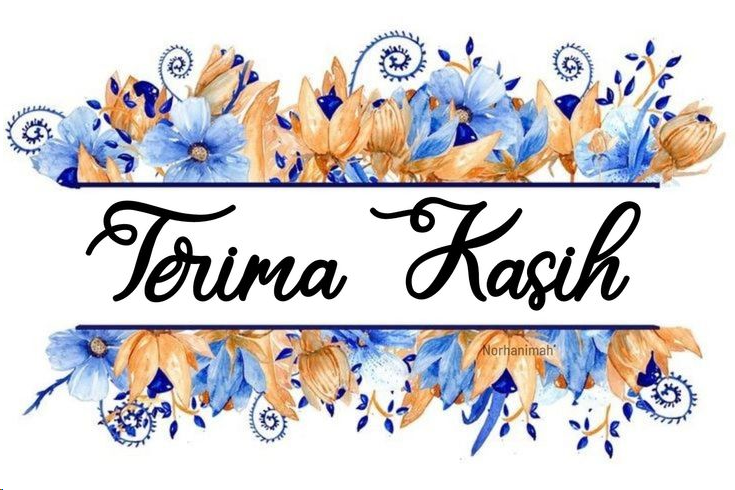